Wash your face
WWW.PPT818.COM
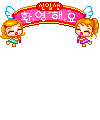 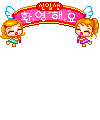 Clap ,Clap,Clap Our HandsClap,clap,clap our hands! Clap our hands together. Clap,clap,clap our hands! Clap our hands together.Raise,raise,raise our arms! Raise our arms together. Raise,raise,raise our arms! Raise our arms together. Raise,raise,raise our legs! Raise our legs together. Raise,raise,raise our legs! Raise our legs together.Touch,touch,touch our toes! Touch our toes together. Touch,touch,touch our toes! Touch our toes together.Shake,shake,shake our hips! Shake our hips together. Shake,shake,shake our hips! Shake our hips together.
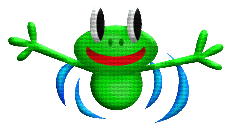 Arms up high.Stand,don’t sit.Let’s exercise,To keep us fit.
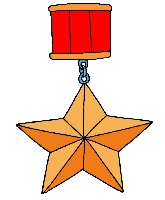 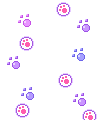 CO   LI   AH   bd   pqEF   ij   mn   gy   ceAHJK     BCDEG
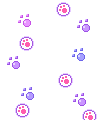 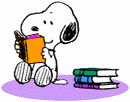 Spell and write
Uu    Vv    Ww    Xx    Yy    Zz
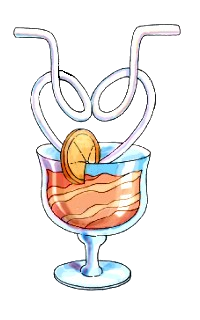 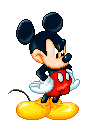 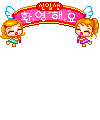 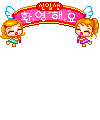 W M    U V    X YW C     U KU F O     Z O O
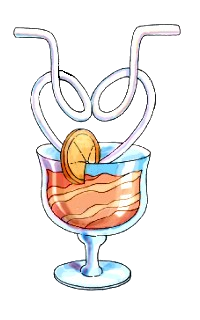 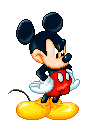 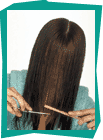 hair
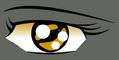 eye
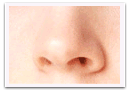 nose
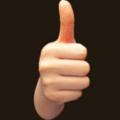 hand
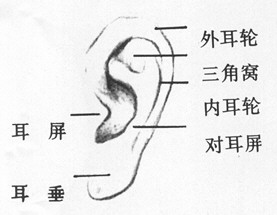 ear
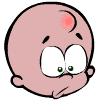 head
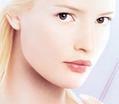 face
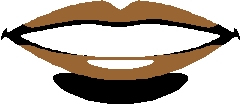 mouth
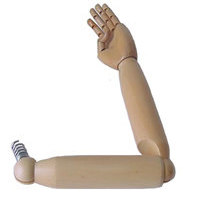 arm
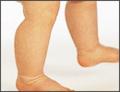 leg
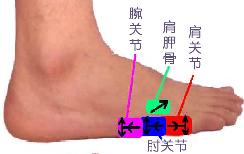 toe
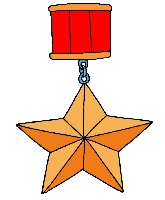 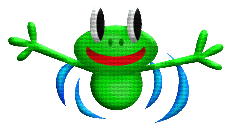 用   Simon Says    的游戏玩

     一些指令性的句型。
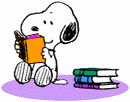 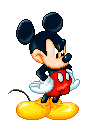 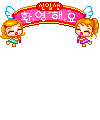 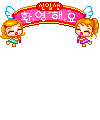 Brush your hair.

Wipe your eye.

Blow your nose.

Wash your hands.

Clean your ear.

Wash your face.

Touch your head.
Touch your toes.

Raise your arms.

Raise your left arm.

Raise your right arm.

Raise your left leg.

Raise your right leg.
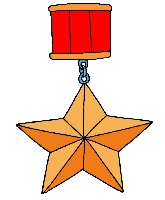 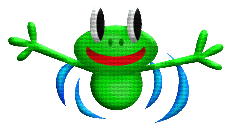 Touch your left foot.Touch your right foot.
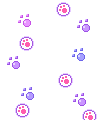 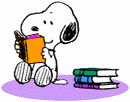 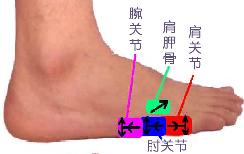 foot
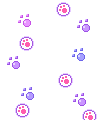 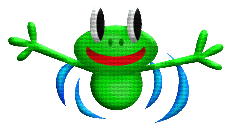 My  我的

Body  身体
This is my body.
介绍自己的身体部位
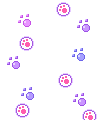 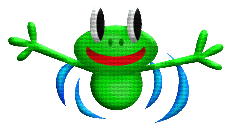 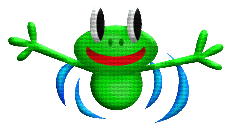 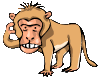 That is your ear.
That is your eye.
That is your arm.
That is your nose.
That is your toe.
That is your leg.
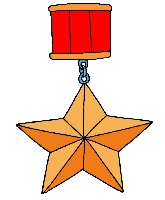 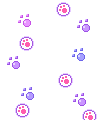 This is …这是。。。。。。

That is …那是。。。。。。
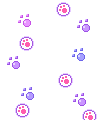 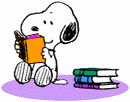 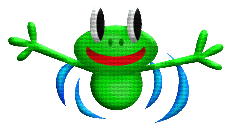 Mr Chen: Touch your toes.
Mr Chen: Raise your arms.
Mr Chen: Raise your right leg.
Mr Chen: Raise your left arm.
Mr Chen: Raise your right arm.
Mr Chen: Raise your left leg.
Mr Chen: Touch your toes.
Jiamin: Ouch!